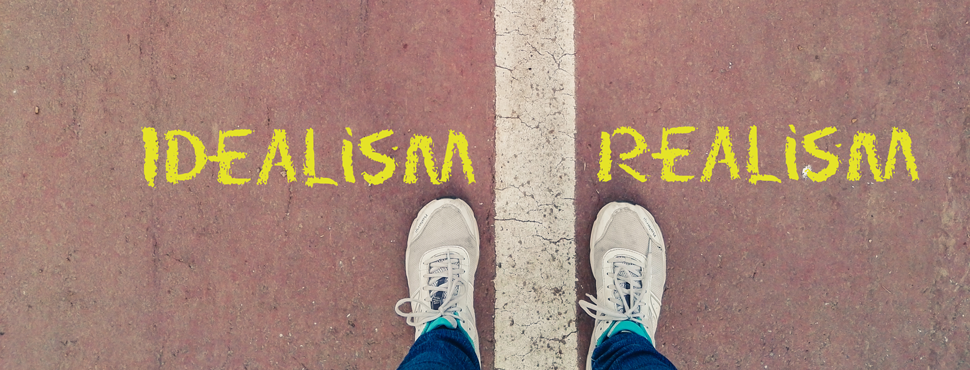 Idealism in Planning
APA-ID October 2019
Meet Your Panelists
Leon Letson – City of Boise
Aaron Mondada – Agnew :: Beck Consulting
Hilary Anderson – City of Coeur d’Alene

Additional acknowledgements:
Nicolette Womack – City of Boise
Kaite Justice – Downtown Mobility Collaborative
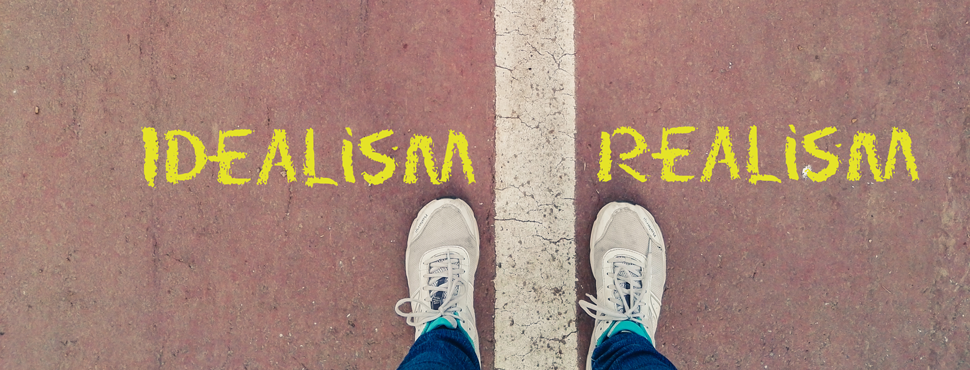 ‘Principle Adaptability’ Blends Realism and Idealism at Work
By Richard Wilson, FAICP
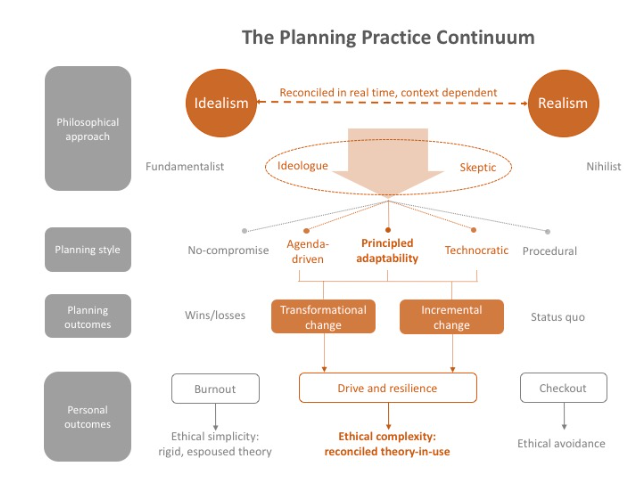 This post addresses the roles of idealism and realism in planning practice, arguing for a planning style called principled adaptability.
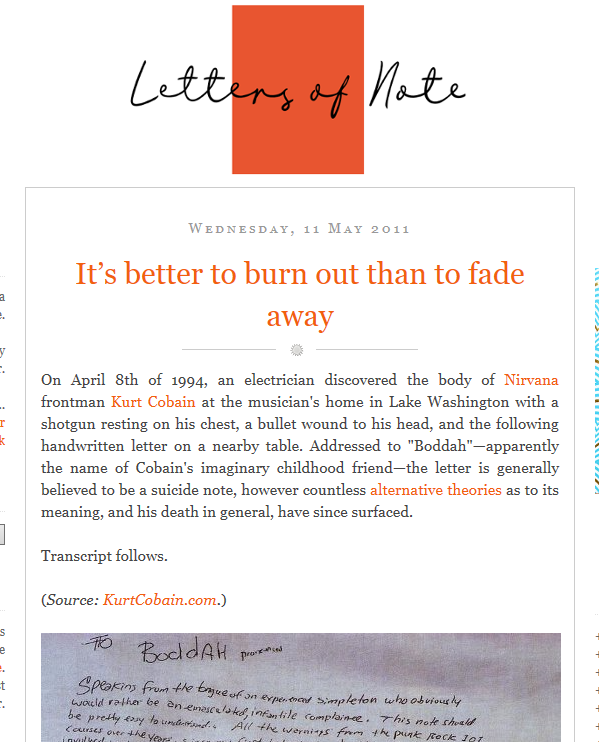 "A Guide for the Idealist" Articles
Burn Out VS. 
Fade Out
Leon Letson
Aaron Mondada
Hilary Anderson
Discussion
The Role of Ideals in the Professional World

Can ideals be adapted to a regulatory, political and/or corporate environment?

What is the proper balance of idealism and professionalism?  

Are there limitations to idealism in the workplace?
Disillusionment

What causes disillusionment in planning?

Do planners have to abandon ideals to avoid disillusionment?

How can you recover from disillusionment?
Refining Idealism

How can we evolve to develop ‘principled adaptability’?

How do we maintain ethics all while balancing idealism and professionalism? 

How can you avoid misusing idealism/realism?

Is Idealism necessary for the planning profession?
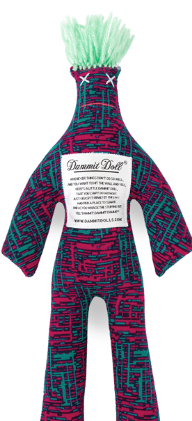 Helpful (& necessary) Coping Methods
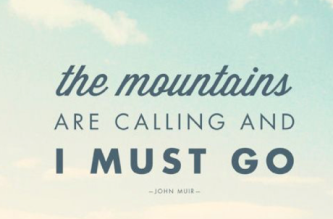 Team Building
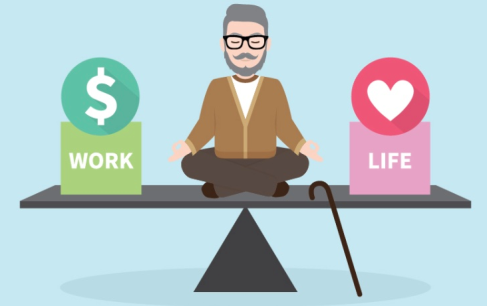 De-stress
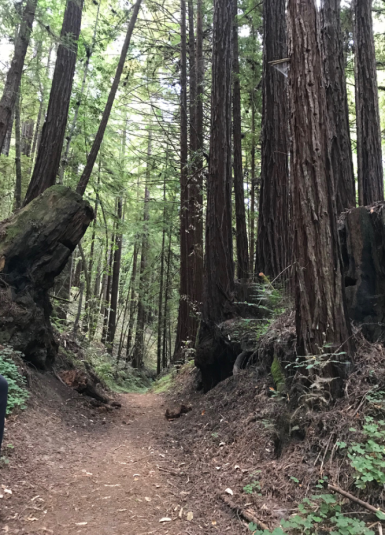 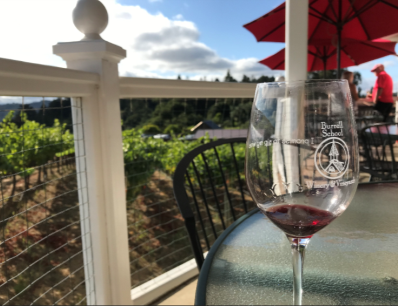 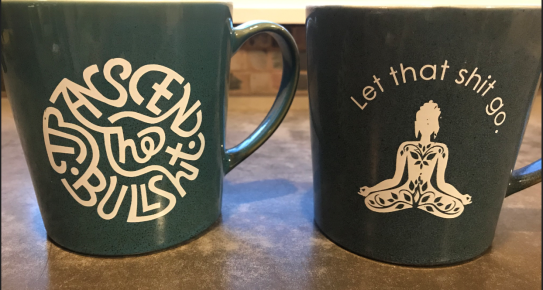 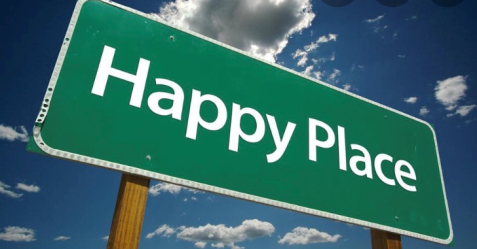 Humor
Questions & Answers